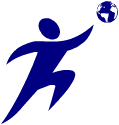 Yes We Do!
A Catalog of FlexTraining Features
Technical Requirements
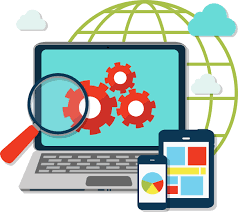 Technical Requirements
Is the source code included in a license?
Complete source codes are included at no charge
Does the amount of required server disk space work within your current scenario?
Approximately 400 MB is needed for 1,000 students.  More MB may be needed if using video 
Does it support the standard multimedia for mats (mms, wav, etc.)? 
Built-in library of multimedia objects for easy re-use
Technical Requirements
Does it support FLV, Flash, mp4 and all standard files?
FLV videos play without an SWF wrapper file
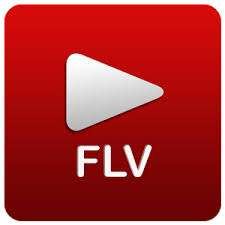 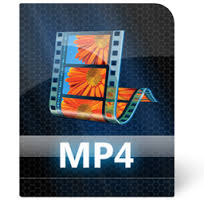 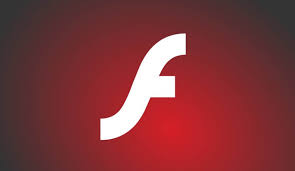 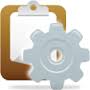 Technical Requirements
Does it work without proprietary file formats for multimedia? 
Yes
Does it interact with the email outgoing server?
Progress and other notices through SMTP e-mail server
Supports hyperlinks to:
Other training modules
Internet
Application Documentation
Technical Requirements
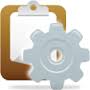 Does it offer password policies options?
Password policies control administrator and student passwords, including expiration, minimum length, and number of failed attempts, etc.
Is it optimized for mobile access?
Optional mobile access for administrators and students
Technical Requirements
Do the recommended client hardware specifications meet with my needs (i.e., RAM, disk space, etc.)?



Nothing additional is needed. You'll need enough RAM and disk space to run a web browser and multimedia hardware if needed
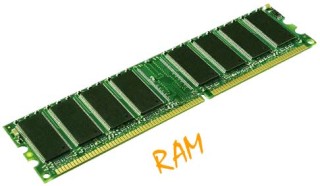 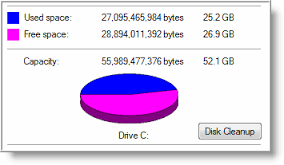 Technical Requirements
Is there a user-friendly web-based reporting capability?
Administrative menus have standard reports. 
Custom reports may be added and saved.
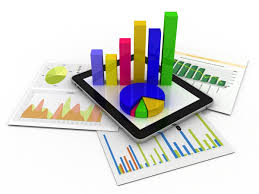 Technical Requirements
Can the program generate training activity reports?
Built in menu of extensive training/testing reports
Can it print a summary report by the entire organization?
Include entire organization or use filters
Are reports printable through the browser? 
Built-in print facility in toolbar
Technical Requirements
Can it export to Office 97 or 2000?
Exports formatted table for 
	MS Office import
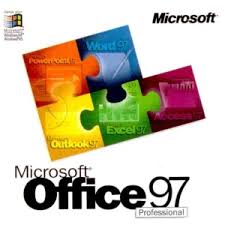 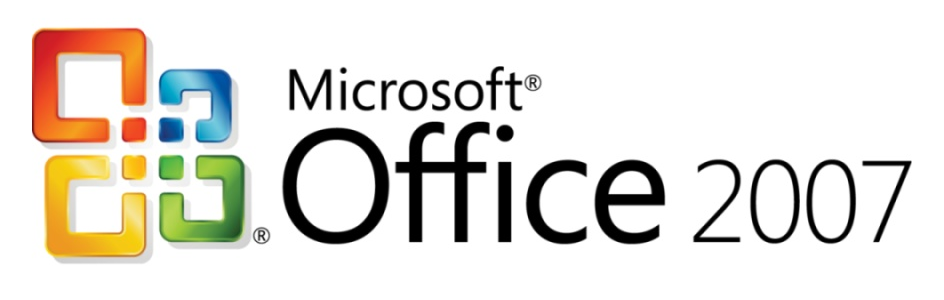 Technical Requirements
Does it allow instant email of report contents?
Toolbar with download and e-mail print options
Are there standard pre-defined reports?
Includes dynamic data filters for targeted reports.
Does it create student transcript reports?
Students and administrators can generate transcripts.
Are there user-defined report columns that filter and sort?
Ad-hoc report generator for custom reporting
Technical Requirements
Are performance graphs available?
Graphs are available for test results and averages
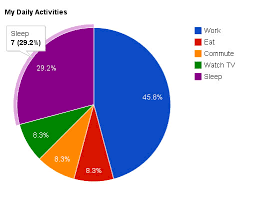 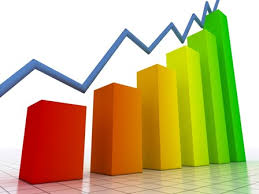 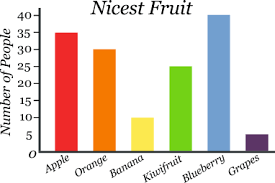 Technical Requirements
Is test reprinting available?
Can reproduce exact replica of any test at any time



Does it generate reports in PDF format?
Reports can be saved as PDF files
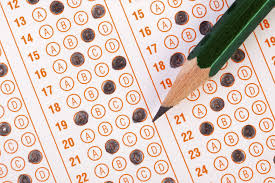 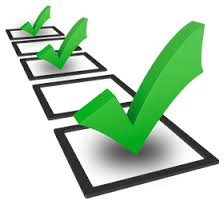 Technical Requirements
Can it create custom or ad hoc reports?
Create your own custom reports
Is there a built-in authoring tool?
Built-in template-based authoring
Does it allow for remote content authoring over the web or intranet?
Unlimited authors can work on the same course
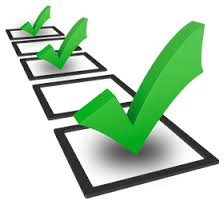 Technical Requirements
Does it require knowledge of HTML/programming?
Easy form-based course-builder and authoring
Can it control course building permissions?
Limits who can build and edit a course
Can you integrate streaming video?
Wide variety of multimedia templates and layouts
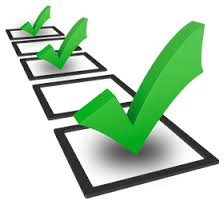 Technical Requirements
Does it support streaming audio/video within online tests?
One video per test, or within each test question
Can it create multi-branding login pages?
Multi-branding creates unique login pages for companies, brands and landing pages
Does it have multi-language mode?
Multiple languages for use on all screens throughout the student module. Students choose their language from a list
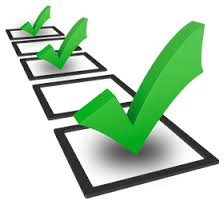 Technical Requirements
Does it have standardized templates for learning screens?
Integrated templates for courses and/or individual screens
Does it have standardized templates for testing?
User simply enters questions, answers, options
Can you author multiple lessons simultaneously?
Author course building items separately and then assemble through flexible screen options
Technical Requirements
Is there a menu based administration that defines authoring templates?
Allows copies of tests, content or course structures
Is there point-and-click, user defined learner interaction?
Exercises, hot spots, pre-tests and post-tests
Technical Requirements
Are there interactive Avatars?
Text-to-speech Avatars allow "coaching" and student interaction
Does it support text, images, multimedia, and flash/video content?
Built-in Authoring tool supports all these plus the system delivers/tracks any web-addressable 3rd-party files
Technical Requirements
Can you preview authored pages?
Previews each page as you build it
Are there easy navigation controls?
Includes image or text-based navigation bar
Can courses be burned to CD?
Includes Course CD Export tool
Can you copy screens between courses?
Copy screens from one course to another with click of a button
Integrity/Completeness Checking
Does system include automated data integrity and setup accuracy checker?
Built-in diagnostics for system setup, course authoring, media library items and student records
Does it check the following items?
Online tests
Learner profiles / certifications
Valid prerequisites
These items are validated automatically in a one-click completeness test
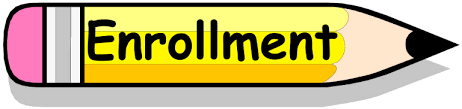 Does it offer unattended and automated student enrollment?
Also, feature to add approval step, globally or per class
Can you import student data from a spreadsheet?
Student import feature walks you through a spreadsheet import process
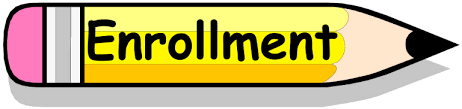 Is a password required? Is it configured by unique ID, user name or email address?
Passwords can be selected by Administrator 
OR 
Student can register manually if system is configured that way
Is the trainer able to define sign-up periods for students?
Start and End dates for enrollment are set per class
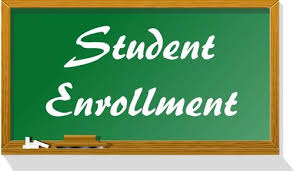 Is there a mechanism for approving the enrollment list?
Approval per class if that option is chosen
Can you facilitate enrollment for classes other than computer-based training?
Handles classroom training as well as computer-based training
Can an instructor impose class size limits?
Choose "unlimited" or capped per class
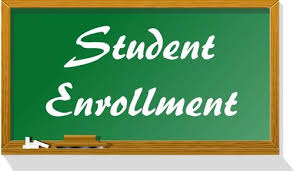 Can you use credit card payment for enrollment?
E-commerce may be set system-wide or class-by-class
Do you have the ability to keep class and student lists completely separate by company or organization?
If activated, each student sees only students and courses from his company, department or organization
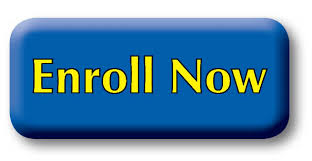 Enrollment
Is there a mass import facility for student records?
Import from spreadsheet or database at any time
Can students auto enroll for self-registration?
Option to allow students to automatically enroll in a class or batch of classes upon self registration
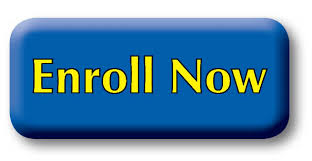 Enrollment
Can students be enrolled via a skill group?
Enroll students in a skill group automatically
Can default skill groups be assigned to every new student?
Every new registering student can be automatically enrolled in a default skill group
Is there an auto class enrollment for mass-imported students?
Load students immediately into selected classes
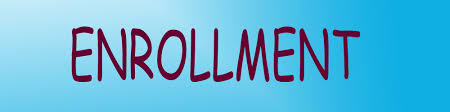 Can it send emails for bulk student imports?
After a bulk import of students, emails are automatically sent to students
Can it email an enrollment notice to students?
Send emails to students when the administrator enrolls them into a skill group
Do students have login options?
Students can login with either email or a unique ID
Is there a waiting list available when maximum enrollment is met?
Can set it up for the next student in line to be automatically enrolled
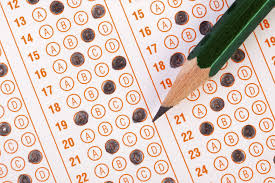 Testing
Does it support different types of testing formats?
Multiple choice, true/false, hot spot and checkbox options
Is there a user-defined number of test attempts allowed?
Define on test-by-test basis
Is there a user-defined percentage for a passing grade?
Define on test-by-test basis
Testing
Is there a user-defined presentation of correct answers?
 Options are available to show answers after completion with either passing or failing the test
Is there a user-defined explanation after test completion?
 Define on test-by-test basis
Does it allow an image to be embedded and referenced in a question?
 Video, image or graph becomes part of question
Can it edit individual test questions?
 Specific questions can be edited rather than having to run through the entire test for targeted changes
Does it allow videos to be included within test?
 Optional streaming video plays at start of test or in some question formats.
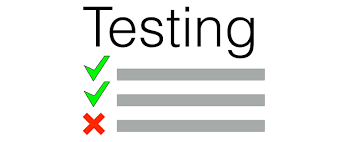 Is there a timed testing with strict limits?
Each test may be timed or unlimited - time logging via IP tracking
Is there a user-defined warning option when time is nearly up?
Optional, configurable on-screen clock
Is there an item banking feature (question pool)?
Option to randomly select from pool of questions in numerical order or randomized
Instruction
Are you able to facilitate different types of instruction?
 Each class may be Instructor-led or student self-paced
Does it provide for collaboration between instructors?
 A "Teachers Lounge" lets Instructors exchange documents, ideas and chat
Are tests and instruction available to students in one deliverable?
 Same course with user-defined number of sections and tests
Does it facilitate a combination of instructor-led and self-paced courses?
Use the instructor features only when needed
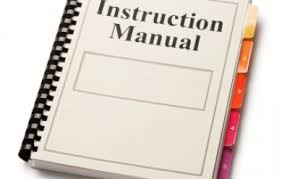 Instruction
Can an instructor use chat with participants during class?
Can insert chat URL as a course section 
OR 
use online discussion forum
Does it support various types of user interactivity?
Chat and forum integration are optional features; links to third party interaction/collaboration tools are available
Instruction
Is there a web-based instructor menu that is multi-function and secure?
Only authorized Instructor has 
	access

Does it support classroom and online 
training/test tracking?
Report activity (content access and tests) for offline training as well. Keeps all records in one place
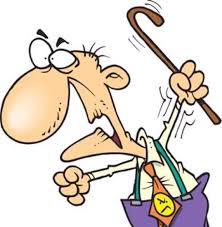 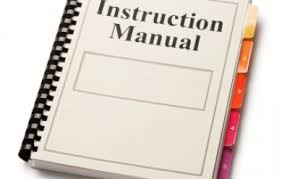 Instruction
Is there certification tracking for groups of required courses?
Skills management features track completion on competencies and certifications
Is there certification progress reporting with configurable automated notification?
Notifications by date and other configurable options
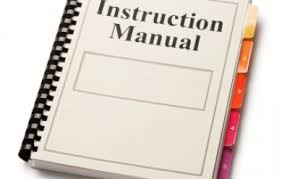 Instruction
Are tools available for planning a student's curriculum over time and across multiple courses?
Integrated "Skill Group" tracking handles:
skills management
completions
reporting 
notices
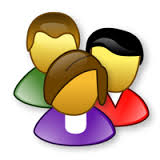 Access to Student Records
Can trainers go to one location through the browser to access information about students?
There's a comprehensive management center module with a separate secure menu for each user
Can you sort by participant, class and other fields?
Sort by:
name 
organization 
other parameters
Access to Student Records
Can you report across all courses and tests for a single student?
 Supports all course certification reporting
Can duplicate student records be merged?
 Built-in tool to join two student accounts into one
Is there a "student search" function for test and course results reporting?
 Drill down to student by:
 organization
 location
 class 
 name
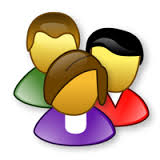 Access to Student Records
Does it create student transcripts?
Students and administrators can generate transcripts
Does it deliver courses over the Internet / intranet?
Works with any TCP/IP network with browser-connected learners and any standard browser
Are there alternate formats for PowerPoint-authored content?
Convert and deliver as Flash, video or HTML
Access to Student Records
Is it SCORM compliant?
The optional integrated SCORM processor helps the LMS deliver and manage learning from external third-party sources
Can courses be archived and reused, if needed?
Courses and classes can be stored away and resurrected, if needed, preserving student records
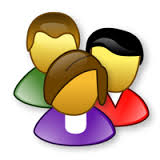 Access to Student Records
Are there dynamic, sortable student notes online?
Students can download and keep notes at end of class
Can time logs be created and tracked per course?
Time logging per course can be tracked by student
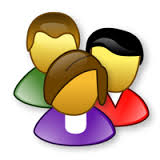 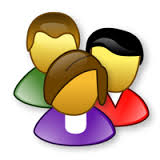 Access to Student Records
Are there user-defined, searchable document libraries for course-related documents?
Built-in libraries (user-defined) for course-related and student-related documents and images
Are documents and attributes available to customize document library search interface?
Uses standard searchable library or configure new libraries through the web-based interface
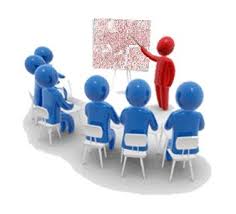 Post Class
Does it generate completion certificates for students?
Choose standard design or create your own
Does it generate completion certificates in PDF format?
Saves as PDF
Does it facilitate discussion groups or collaboration?
This is an option per class; integration is available on student menu. Also, optional Message Board module
Post Class
Is there a central location for students to post questions?
If discussion forums are activated
Does it facilitate instructor responses to posted questions?
Built-in option
Does it include an ad hoc reporting tool for user-defined reports? 
Built-in option
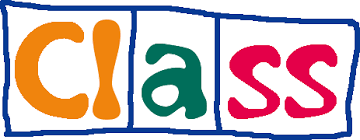 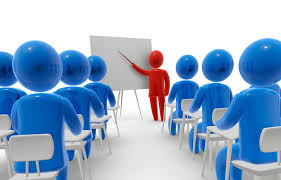 Post Class
Does it provide an ad hoc test that results in graphing?
Multiple graphing reports are integrated
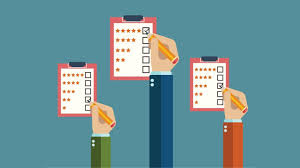 Course Evaluation
Does the system facilitate feedback for online courses?
Completely automated definition and processing
Does it provide customizable course evaluations?
Use defaults or create your own questions
Course Evaluation
Does it compile/analyze feedback results? 
 All responses saved in database

Does it compile/analyze feedback by class? 
 Summarized
 Detailed per student
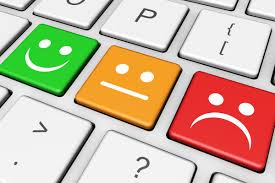 Course Evaluation
Is there one-click feedback for administrators or instructors?
Direct email or form-based evaluation
Can it report on the average response to individual questions?
Built-in Item Analysis report
Is there detailed reporting per-student and per-question?
Select students by course or specific class
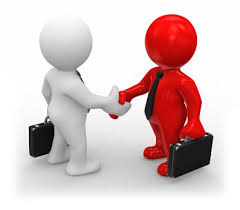 Outside Sales
Is credit card processing supported?
Built-in e-commerce may be turned on and off
Is credit card processing configurable?
Web-based system enables and configures screen
Are e-commerce promotional codes available?
Promo codes for e-commerce allow flexible enrollment fees
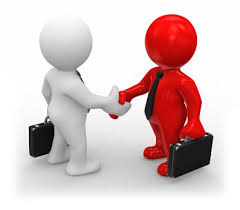 Outside Sales
Can promotional codes be tracked?
Promo codes can be tracked in the reporting module


Does the system support PayPal?
Payments may be accepted through PayPal accounts
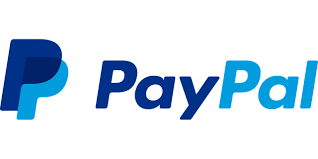 Vendor Information
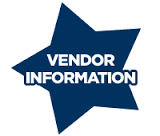 Has the development company been in business for a while?
More than 15 years
Are both cloud-based and installed systems available?
Yes, with all features included in both programs, and there are many customers using each option
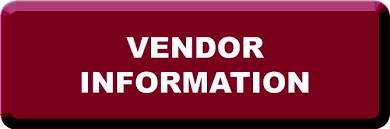 Does the company offer annual pricing for a license, and also offer a one-time fee?
Yes – one-time license fee and annual “level pricing” are available
Has the actual software been in use for several years?
Since October 1998
How frequently does the developer release a new version?
Continuous improvement enhancements -incremental improvements, as cloud-based software
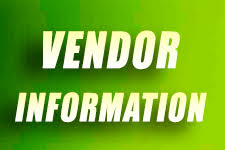 Are future releases available without re-purchasing?
Typically a percentage of list price annually
Is a maintenance agreement required?
It is not required but strongly recommended
Has vendor developed other Web Based Applications?
PM-Express, a web-based Performance Measurement system (www.pm-express.com)
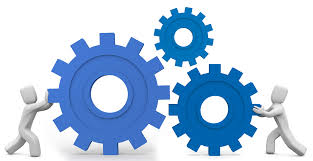 Implementation
Is the system available on a subscription basis rather than installing it internally
FlexTraining is available as a software package or as a cloud subscription (Login & Go)
Is hosting available?
Hosting and system management are available
What types of installation support services are provided (detailed loading instructions, on-site installation)?
Installation/Management Guide included. Also, 30 days phone and email support (plus other services)
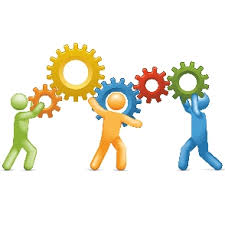 Implementation
Is installation support included in the software price?  If not, what are the costs of installation services?
Yes, for 30 days. Extended service agreement also available
Is there a help desk and vendor dial-in? What other support options are available?
The help desk is available via phone and email. There is also a searchable knowledge base and a direct live person conferencing
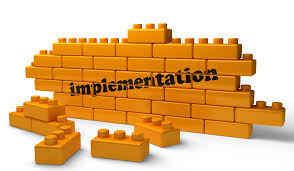 Does the vendor work directly with the customers?
We sell to and support worldwide customers directly and have an extensive reseller network
Are there manuals/reference guides included in the software price?
A comprehensive management and installation guide and an authoring guide are included
Is online help available? If so, is it customizable by the user? 
Multimedia "how to" demos and student help that are easily customizable with FrontPage or HTML editor
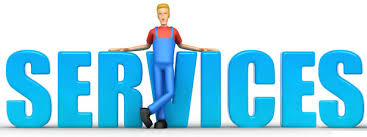 Are course building and other development services available?
We have experienced course and training developers
Is content authoring available?
Convert your presentation or manual to an interactive course or start from scratch
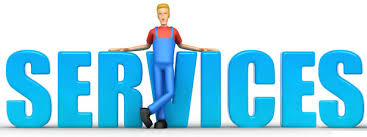 Is there assistance in converting paper or MS Office documents?
Convert, modify or use as-is in training content
Are audio and video conversion services available?
Voice-overs, video conversion and video creation